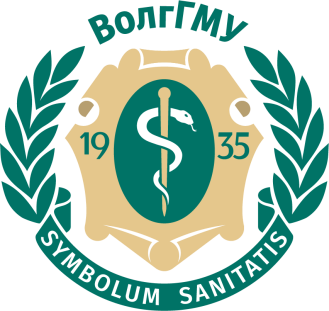 ИНСТИТУТ ОБЩЕСТВЕННОГО ЗДОРОВЬЯ 
ВЫСШАЯ ШКОЛА МЕДИЦИНСКОЙ ГУМАНИТАРИСТИКИ
КАФЕДРА ФИЛОСОФИИ, БИОЭТИКИ И ПРАВА С КУРСОМ СОЦИОЛОГИИ МЕДИЦИНЫ
ЛЕКЦИИ по дисциплине 
«Правовое обеспечение профессиональной деятельности» 
для специальности Фармация
Лекция 1
Основные понятия права и  его роль в регулировании фармацевтической деятельности
План лекции
Понятие и признаки права.
1
Система права.
2
Правовые отношения.
Реализация права.
4
3
Правовое поведение.
5
Правонарушения и юридическая ответственность..
6
2
МЕХАНИЗМЫ РЕГУЛЯЦИИ ОБРАЩЕНИЯ ЛЕКАРСТВ
Финансово-экономические – порождают риск ущемления интересов потребителей лекарств
Этические – санкции за нарушения моральных норм неэквиваленты возможному ущербу  для потребителей
Юридические – наиболее эффективны, хотя и требуют от субъектов обращения лекарств ресурсов для соблюдения правовых норм
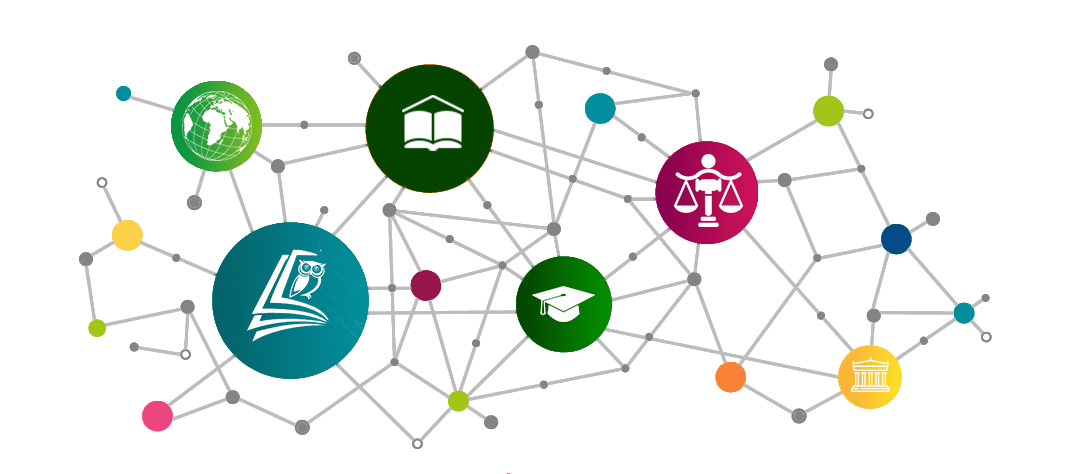 3
ОПРЕДЕЛЕНИЕ ПОНЯТИЯ ПРАВА
остается сложной и нерешенной проблемой теории права
ЕСТЕСТВЕННОЕ ПРАВОсовокупность принципов, правил и ценностей, продиктованных природой человека и не зависящих от их законодательного признания в конкретном государстве.  
Право - это возведённаяв закон справедливость.
ПОЗИТИВНОЕ ПРАВО
 система общеобязательных, формально определенных правил поведения, регулирующих важнейшие общественные отношения, установленных и охраняемых государством.
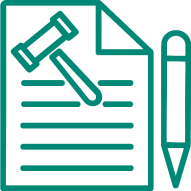 4
Признаки права(позитивного)
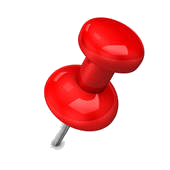 Общеобязательность;
Формальная определенность (нормы права закреплены в источниках права);
Системность (нормы права упорядочены и взаимосвязаны);
Санкционирование государством;
Обеспеченность государственным принуждением и возможность применения легитимного насилия к правонарушителям.
5
СИСТЕМА ПРАВА
Это объективно существующая структура права, которая выражается в единстве и согласованности действующих в государстве норм права, подразделяемых на относительно самостоятельные части.
Основным ее элементом является ПРАВОВАЯ НОРМА.
Правовой нормой называется рассчитанное на регулирование вида общественных отношений общее правило поведения, установленное или санкционированное государством и охраняемое от нарушений с помощью мер государственного принуждения.
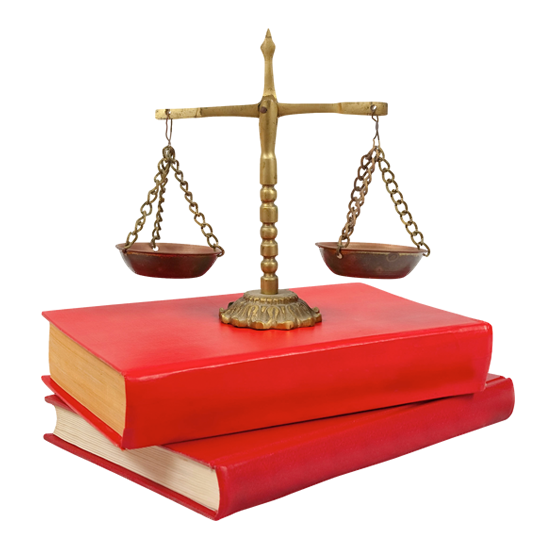 6
СТРУКТУРА ПРАВОВОЙ НОРМЫ
гипотеза – определение круга обстоятельств, при которых норма реализуется и в некоторых случаях круга лиц, которым она адресована;
диспозиция – правило поведения, определение прав и обязанностей или признаков противоправного поведения;
санкция – правовые последствия несоблюдения требований, установленных в диспозиции правовой нормы, неблагоприятные для правонарушителя.
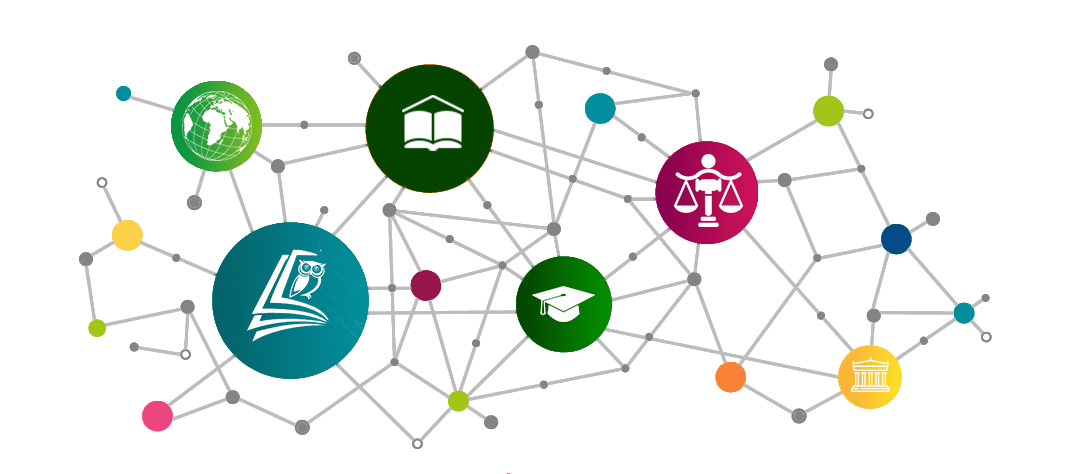 7
Отрасль права
Это относительно самостоятельное подразделение системы права, включающее нормы права, регулирующие большую группу однородных общественных отношений.
предмет правового регулирования;
Деление правана отрасли определяют два основных критерия:
метод правового регулирования.
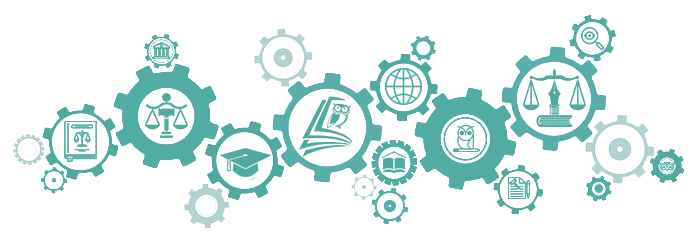 8
Предмет правового регулирования
Это то, на что воздействуют нормы права данной отрасли.
Предмет регулированияявляется основным объективным основаниемдля распределения норм права по отраслям.
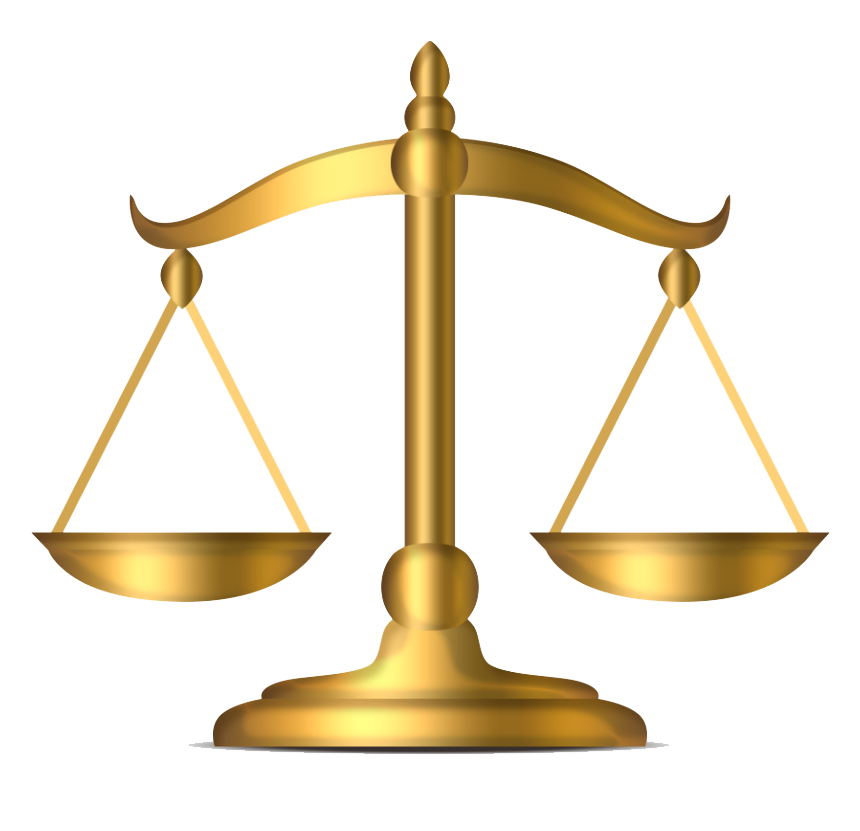 9
Метод правового регулирования
специфический, наиболее рациональный способ воздействияна общественные отношения.
ИМПЕРАТИВНЫЙ
(принудительный)
это метод властных предписаний, который характерен, прежде всего, для властных отношений
ДИСПОЗИТИВНЫЙ
(добровольный)
предполагает юридическое равенство участников правоотношений
10
Метод правового регулирования
специфический, наиболее рациональный способ воздействияна общественные отношения.
ПУБЛИЧНОЕ ПРАВО
регулирует отношения, основанные на властном подчинении одной стороны другой. Основной метод – императивный.
ЧАСТНОЕ ПРАВО
основано на признании юридического равенстваи свободы воли участников отношений. Основной метод – диспозитивный.
11
ПУБЛИЧНОЕ И ЧАСТНОЕ ПРАВО
ПУБЛИЧНОЕ ПРАВО
Конституционное право;
Административное право;
Уголовное право и др.
ЧАСТНОЕ ПРАВО
Гражданское право;
Семейное право;
Трудовое право и др.
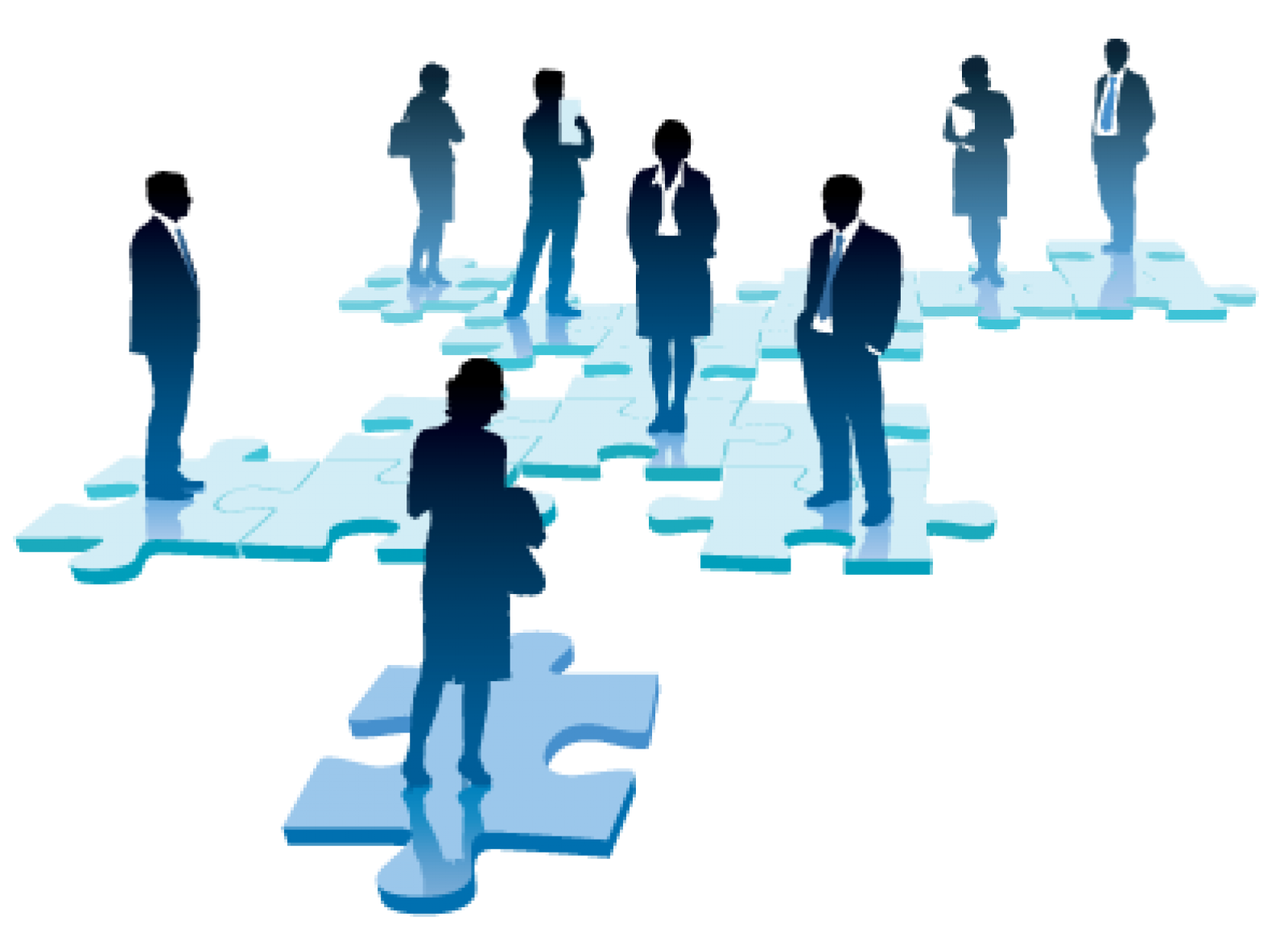 12
Система права РФ
МАТЕРИАЛЬНОЕ ПРАВО
совокупность норм системы права, непосредственно регулирующих общественные отношенияи устанавливающих праваи обязанности субъектов (отрасли на предыдущем слайде).
ПРОЦЕССУАЛЬНОЕ ПРАВО
совокупность норм права, регулирующих порядоки процедуры практической реализации и исполнения норм материального права:
Гражданско-процессуальное право (гражданский процесс);
Уголовно-процессуальное право;
Административно-процессуальное право.
13
Реализация правовых норм
Соблюдение (запретов)
Исполнение (обязывающих норм)
Использование (дозволяющих норм)
Правоприменение – особая деятельность компетентных органов по реализации правовых норм в конкретных жизненных обстоятельствах и относительно индивидуально-определенных лиц
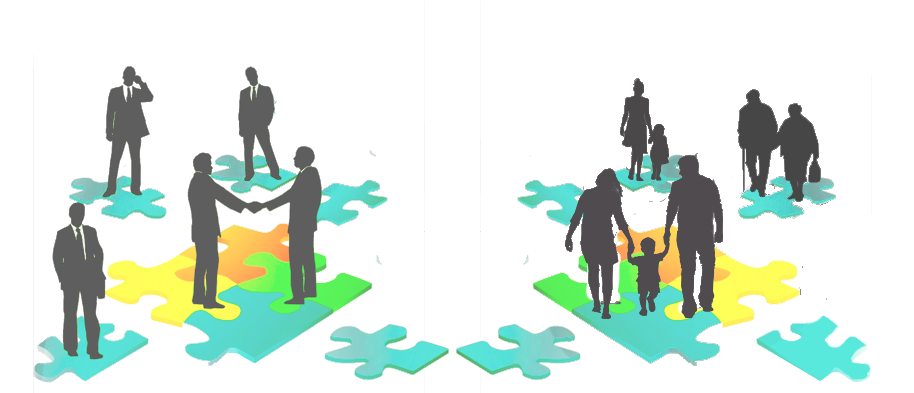 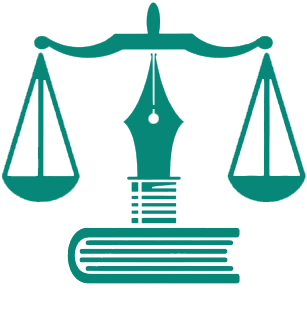 14
Правоприменительная деятельность
Установление и анализ фактических обстоятельств дела
Выбор и анализ правовой нормы
Решение компетентного органа по делу
Акт применения нормы права (приговор, постановление и др.)
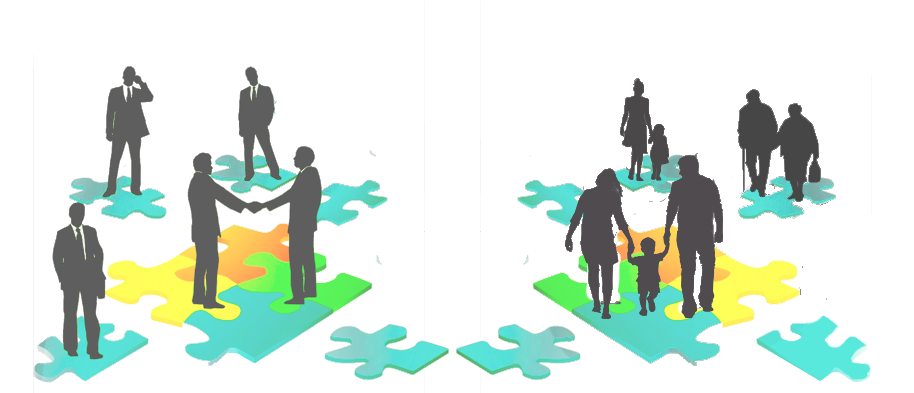 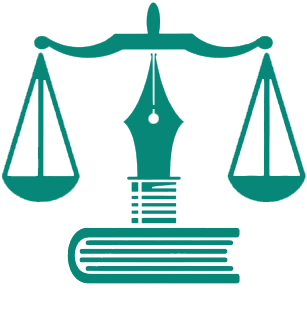 15
ПРАВООТНОШЕНИЯ
это общественные отношения, регулируемые нормами права.
СУБЪЕКТИВНОЕ ПРАВО - это предоставляемая и охраняемая государством мера возможного (дозволенного) поведения лица по удовлетворению своих законных интересов, предусмотренных объективным правом.
ЮРИДИЧЕСКАЯ ОБЯЗАННОСТЬ представляет собой предусмотренную законом необходимость должного поведения одного лица - субъекта правоотношения в интересах другого, управомоченного, лица.
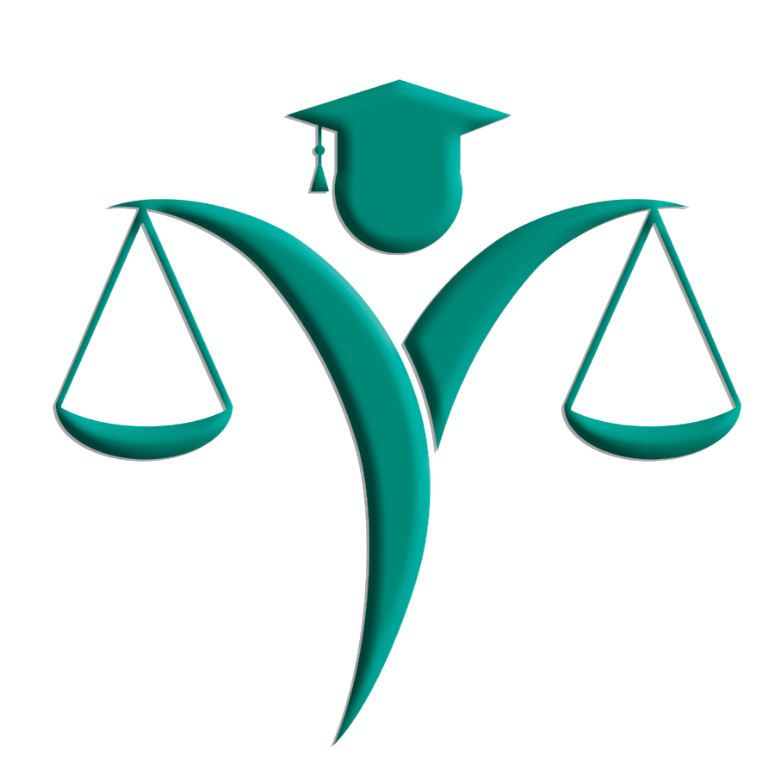 16
Субъекты (участники) правоотношений
ЮРИДИЧЕСКИЕ ЛИЦА – организации, имеющие обособленное имущество, которым они отвечают по своим обязательствам, и выступающие от своего имени в правовых отношениях.
ФИЗИЧЕСКИЕ ЛИЦА –  люди, то есть граждане, иностранцы, лица без гражданства.
17
Правоспособность
Признанная за лицом возможность иметь юридические права и обязанности. 
Для физического лица возникает с момента рождения. Лишение правоспособности невозможно.
Для юридического лица – с момента его образования (государственной регистрации)и совпадает с дееспособностью.
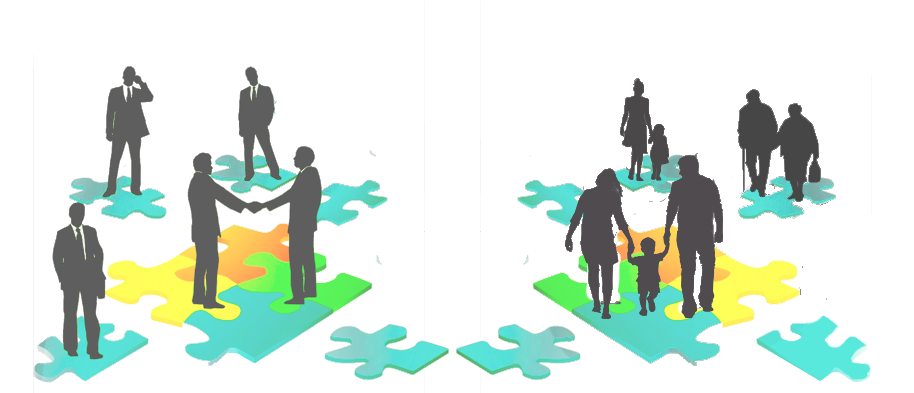 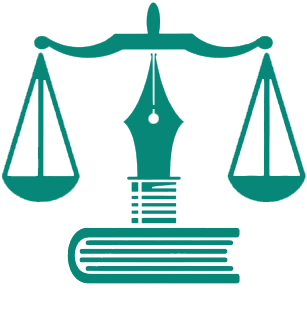 18
Дееспособность
Способность гражданина и других участников правовых отношений своими действиями осуществлять права, налагать на себя обязанности, а также нести юридическую ответственность за правонарушения.
ДЕЕСПОСОБНОСТЬ ФИЗИЧЕСКИХ ЛИЦ зависит от возраста и состоянияпсихического здоровья. 
Ограничения в дееспособности возможны  
в силу закона и на основании решения суда.
19
Юридические факты
Конкретные жизненные обстоятельства, с которыми нормы права связывают возникновение, изменение или прекращение правовых отношений:
юридические события происходят независимо от воли субъектов;
юридические действия совершаютсяпо воле субъектов и могут правомернымии неправомерными.
20
Правовое поведение
Юридически безразличное поведение
Правомерное поведение
Противоправное поведение
Злоупотребление правом
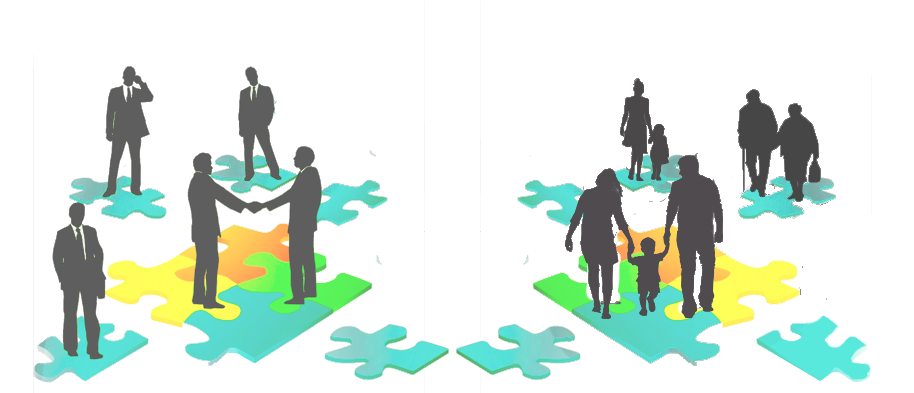 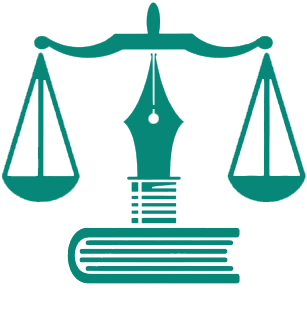 21
Правонарушение
Виновное противоправное деяние,совершенное дееспособным лицом.
Всякое правонарушение – это деяние, т. е. действие или бездействие.
ДЕЙСТВИЕ – акт активного поведения.
БЕЗДЕЙСТВИЕ признается противоправным, если по долгу или по ситуации лицо должно было что-либо предпринять, но не сделало этого.
22
Формы вины
НЕОСТОРОЖНОСТЬ
 предполагает, что лицо предвидело общественно-опасные последствия, но легкомысленно рассчитывало на их предотвращение (легкомыслие), или не предвидело, хотя по обстоятельствам дела должно было и могло их предвидеть (небрежность).
УМЫСЕЛ 
означает, что лицо предвидело и сознательно желало (прямой умысел) или допускало (косвенный умысел) наступление общественно-опасных последствий своего деяния.
23
Виды правонарушений
ПРЕСТУПЛЕНИЯ – наиболее вредоносные  деяния, запрещенные уголовным законом.
Проступки:
административные;
дисциплинарные;
гражданские.
24
Юридическая ответственность
реализация, установленных в нормах права санкций, предусматривающих неблагоприятные последствия для правонарушителей.
уголовная;
административная;
гражданско-правовая;
дисциплинарная;
материальная.
25